Le opportunità che il data center RECAS può offrire alle imprese del territorio
Mario Ricco

Direttore di ​MEDISDIH Soc.Cons. a r.l.Distretto Meccatronico Regionale e Digital Innovation Hub della Puglia
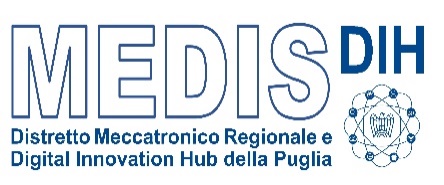 Le tecnologie Big Data, HPC e Cloud a servizio delle imprese all’epoca di I4.0
I4.0 è l’ambiente in cui qualunque azienda, indipendentemente dalla propria dimensione, deve integrarsi per sopravvivere nella competizione di fatto globale.

L’ambiente operativo I4.0 impone alle imprese di rendere accessibili lungo la propria catena del valore un numero elevato di informazioni di diversa natura per interconnettere i diversi attori coinvolti. Da qui la necessità di dotarsi di strumenti di Big data analytics anche per le PMI. 

La disponibilità delle attuali tecnologie digitali (es. Big Data, HPC e Cloud) rende possibile una interlocuzione in tempo reale non solo fra le diverse funzioni aziendali ma anche fra fornitore e cliente in una logica Tier-OEM e introduce una nuova maniera di competere per le imprese.
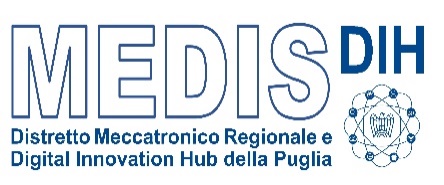 RECAS per le imprese del territorio
Il data center RECAS ha quindi le potenzialità per aprirsi ad una nuova tipologia di utenti, le imprese del territorio, affiancandole nel processo di dotarsi dei necessari strumenti di interconnessione e analisi digitale necessari per essere parte delle moderne catene del valore, aprendosi così a nuovi mercati.  

Questo anche attraverso un processo partecipato da portare avanti sul territorio che preveda attività di:
Sensibilizzazione
Formazione
Adozione di soluzioni «customizzate»
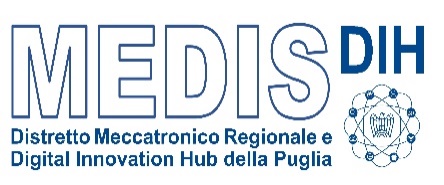 MEDISDIH intermediario tra domanda e offerta di Servizi Tecnologici Digitali
MEDISDIH è il Digital Innovation Hub (DIH) Pugliese della Rete Nazionale dei DIH di Confindustria.

Nato ad Ottobre 2007 come Distretto Meccatronico Regionale della Puglia, a partire da Febbraio 2018 ha integrato anche la funzione di DIH, interpretando a pieno lo spirito del Piano Impresa 4.0 teso a evitare l’inefficace parcellizzazione dei centri di trasferimento tecnologico e delle competenze.

MEDISDIH, in qualità di strumento di Confindustria per facilitare la creazione di un ponte tra imprese (PMI), competenze e finanza in chiave I4.0, può offrire supporto di intermediazione tra domanda e offerta di servizi tecnologici digitali.
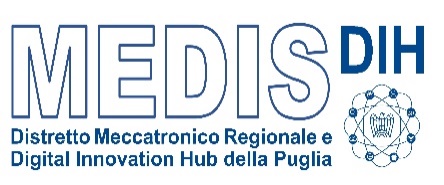